Trends and Stats
Teen Pregnancy in Garrett County
Heather Cooper, MSN FNP-C
August 3, 2022
[Speaker Notes: There are so many factors that come into play with teen pregnancy. With all the buzz around Social Determinants of Health, we know that there are so many confounding factors when trying to determine causes of less than positive health outcomes which include teen pregnancy. However, what I tried to highlight in this information is a picture of some of the critical issues related to teen pregnancy, how we stand as compared to the state and the nation, and what we have been told by our adolescents.]
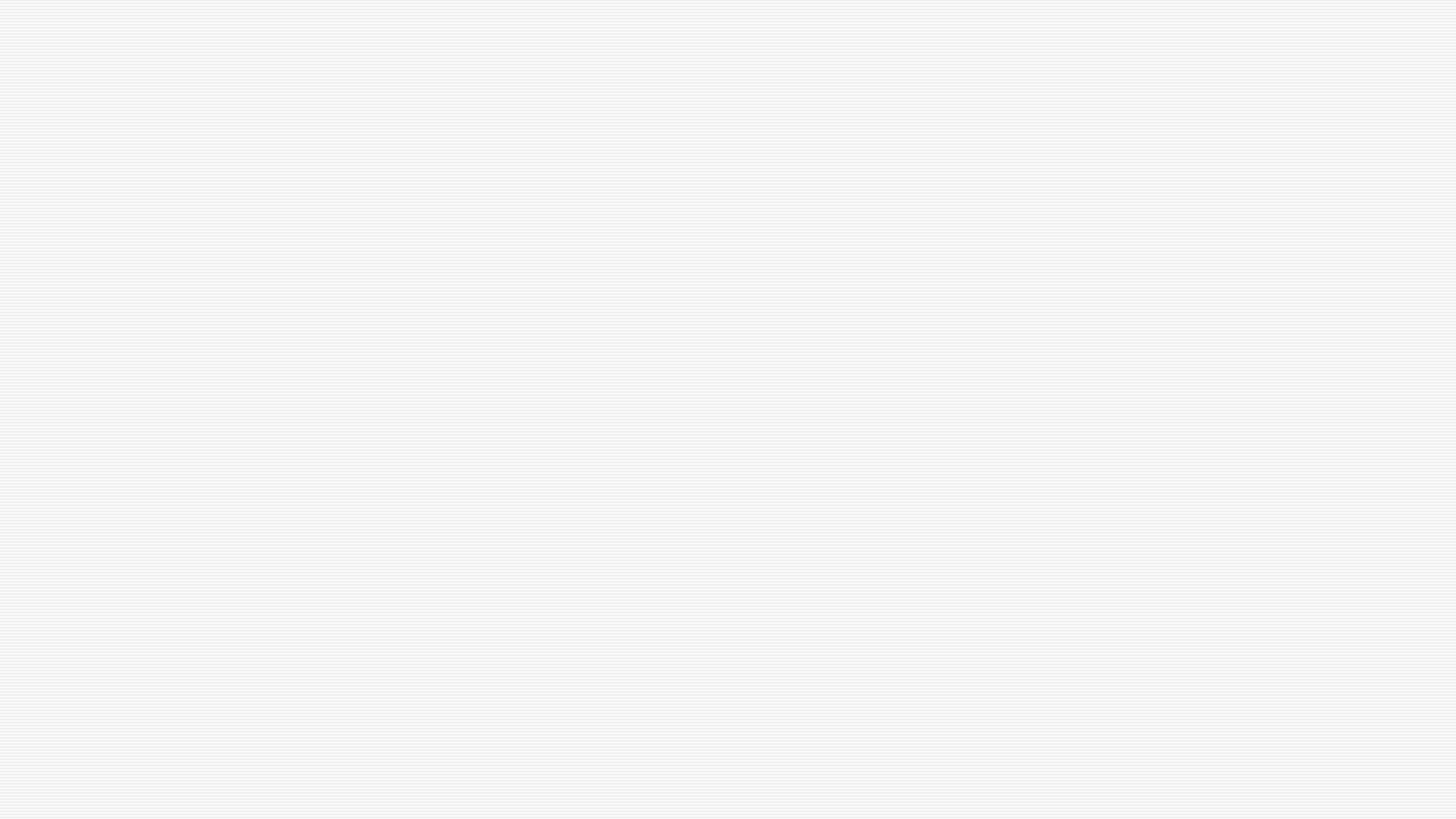 Consequences of Teen Pregnancy
Education
Only 50% of pregnant teens have a high school diploma by age 22
Children of teen pregnancies are less likely to enter school ready to learn, and 50% are more likely to repeat a grade in school
Source: Factforward.org
[Speaker Notes: Let’s  start the discussion with why we are concerned about adolescent pregnancy. Here is some information regarding teens who become pregnant.]
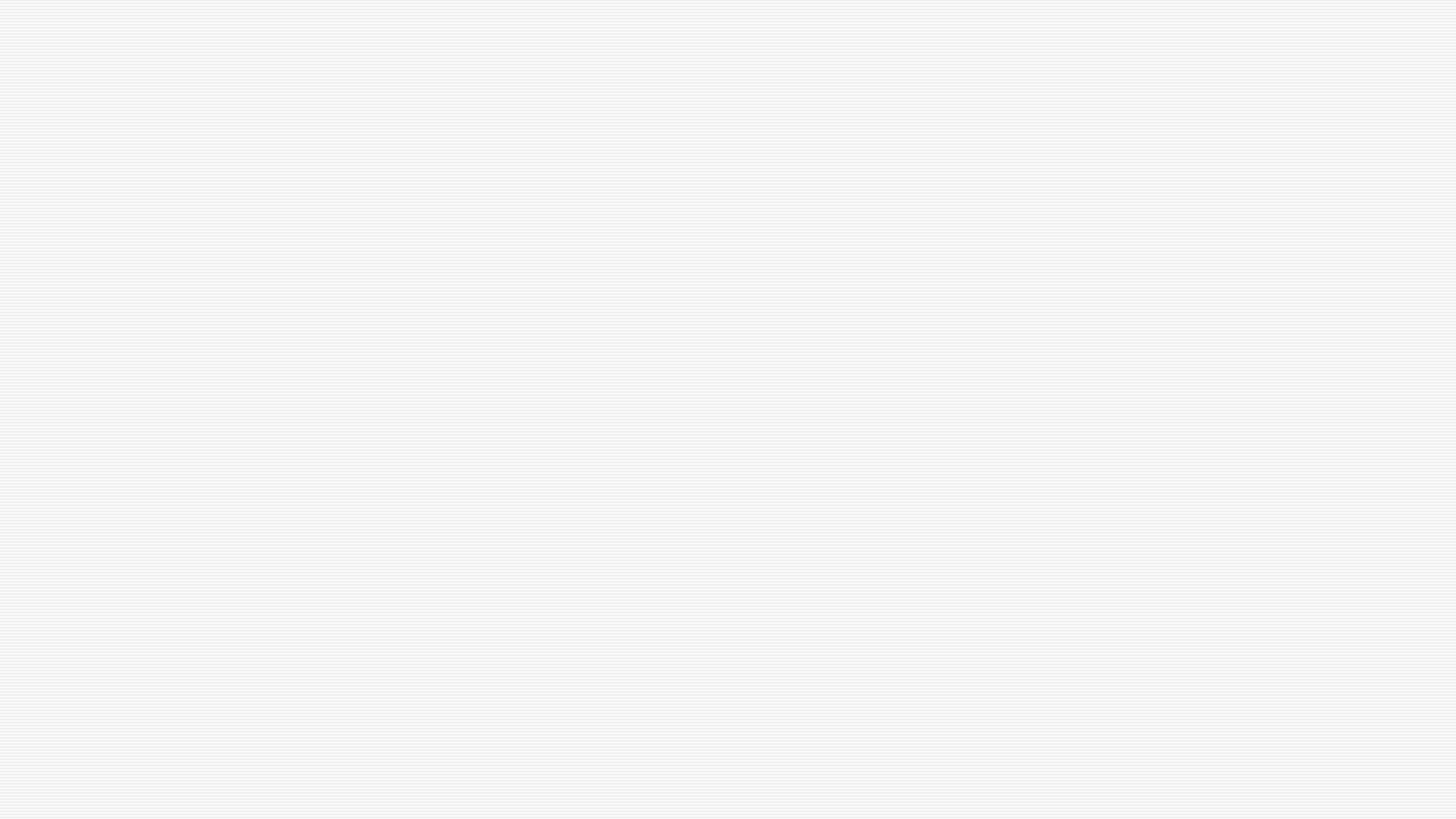 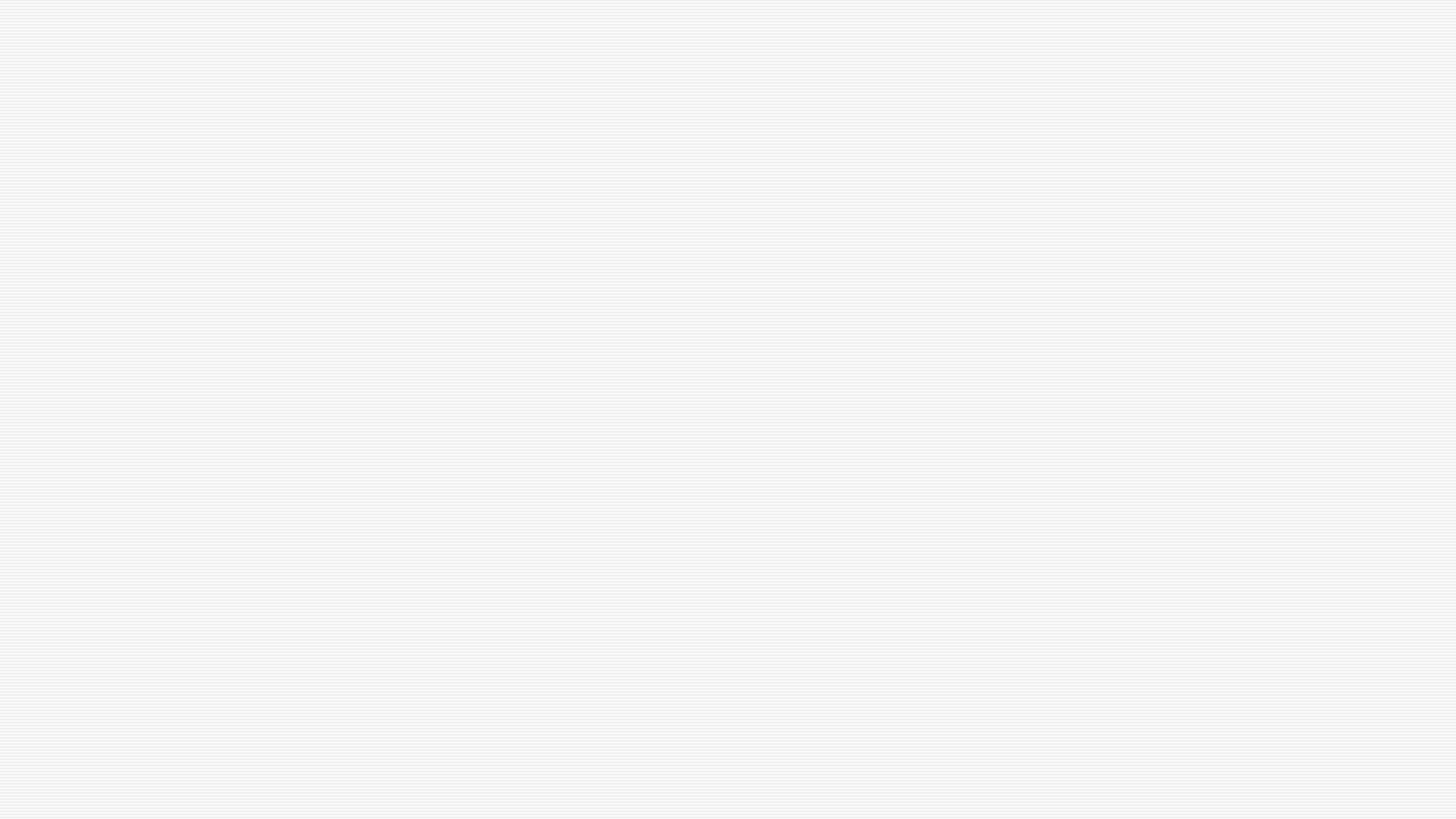 Poverty
>50% of mothers receiving TANF had their first child as a teenager
2/3 of all families in poverty started with a teen parent
Consequences of Teen Pregnancy
Source: Factforward.org
[Speaker Notes: TANF is what is commonly know as welfare.]
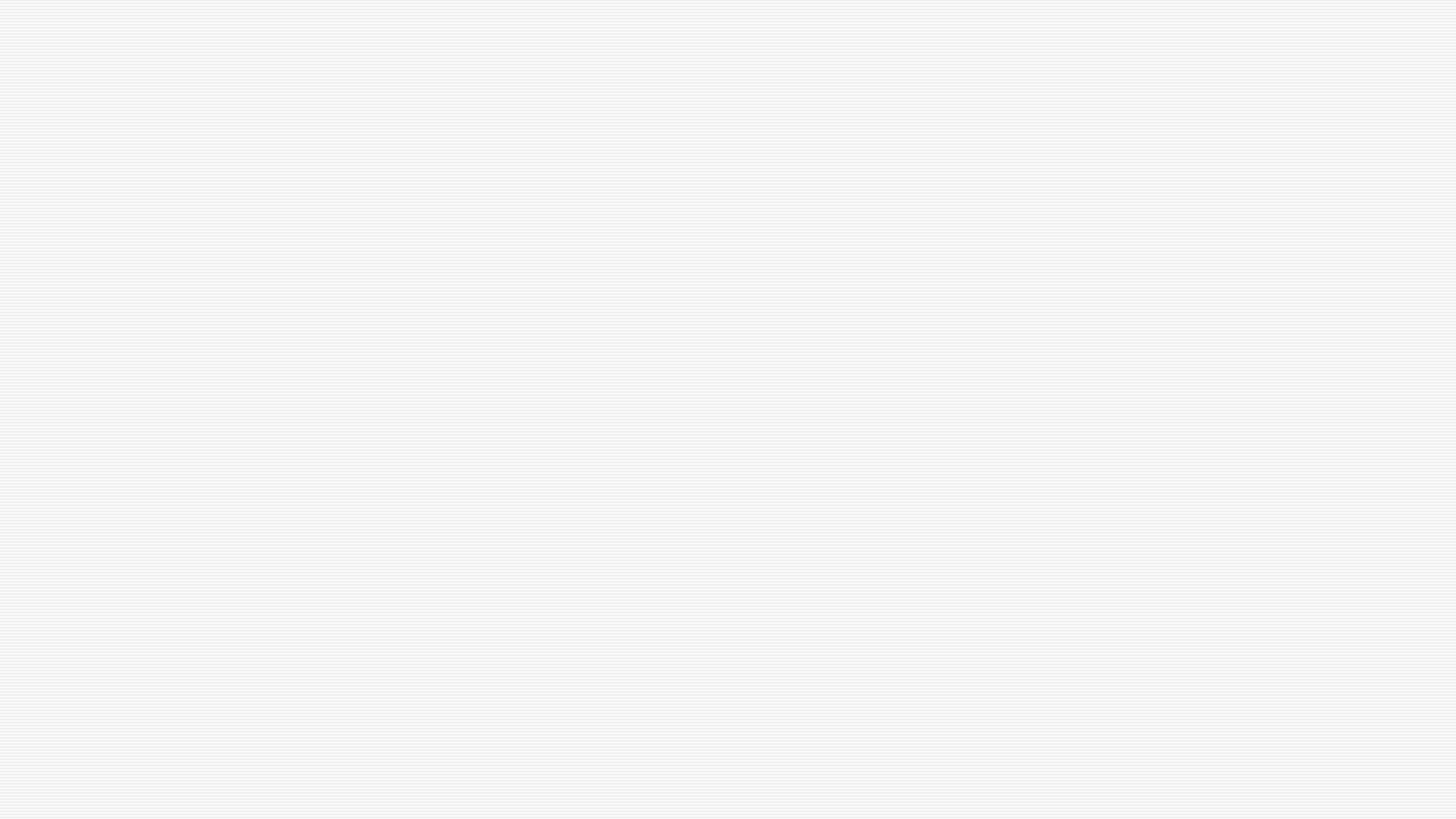 Consequences of Teen Pregnancy
Health Indicators
Teen pregnancy increases the risks for low birth weight and premature births
Teen pregnancy increases the chances of having a high-risk pregnancy or failing to get prenatal care
Pregnant teens are more likely to develop pregnancy-induced hypertension
20-25% of teens go on to experience a second pregnancy within 24 months.
30% adolescents will become pregnant and 30% of those pregnancies will end in therapeutic abortion.
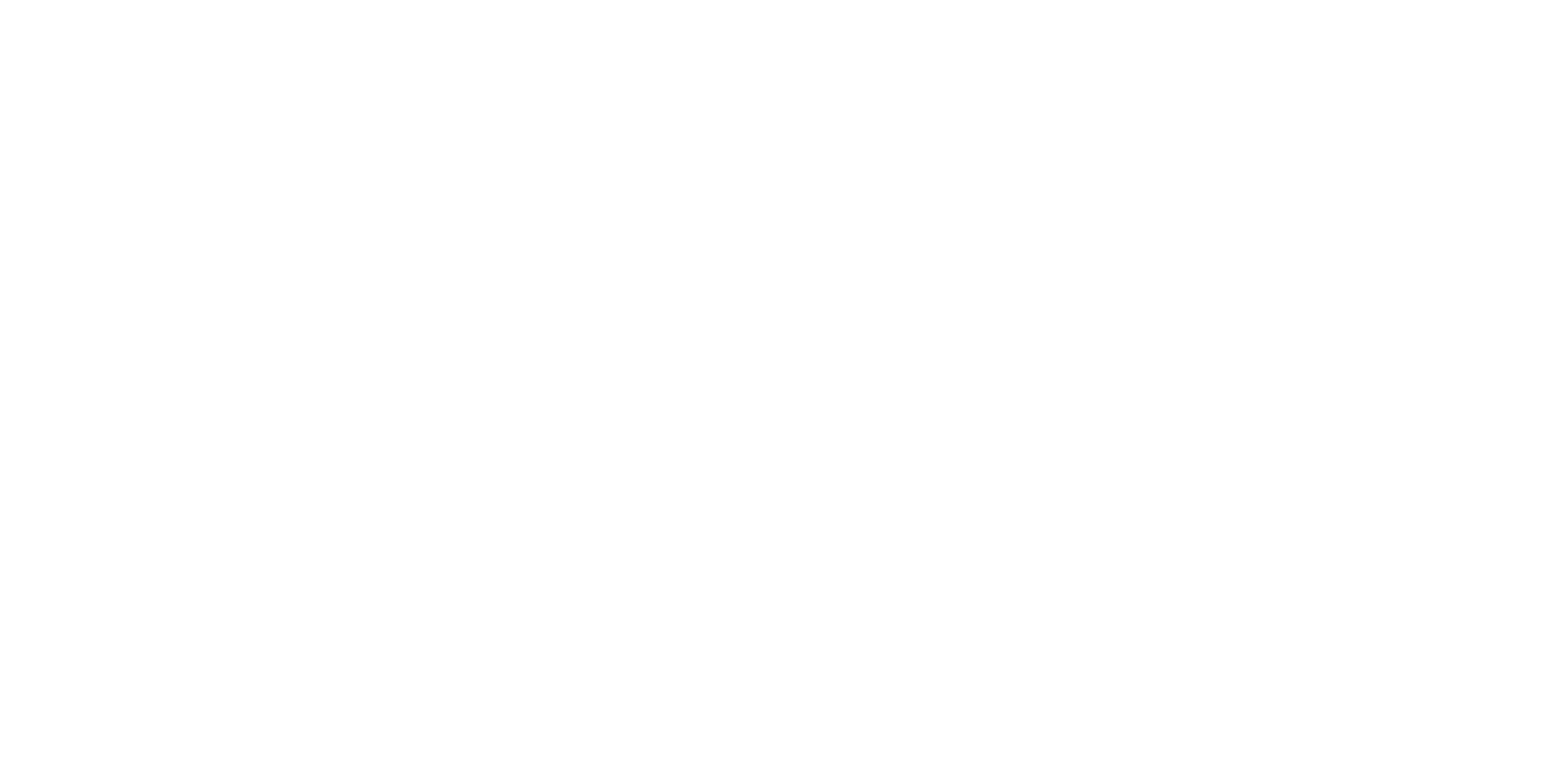 Source: Factforward.org, MedlinePlus, March of Dimes, Vittana.org
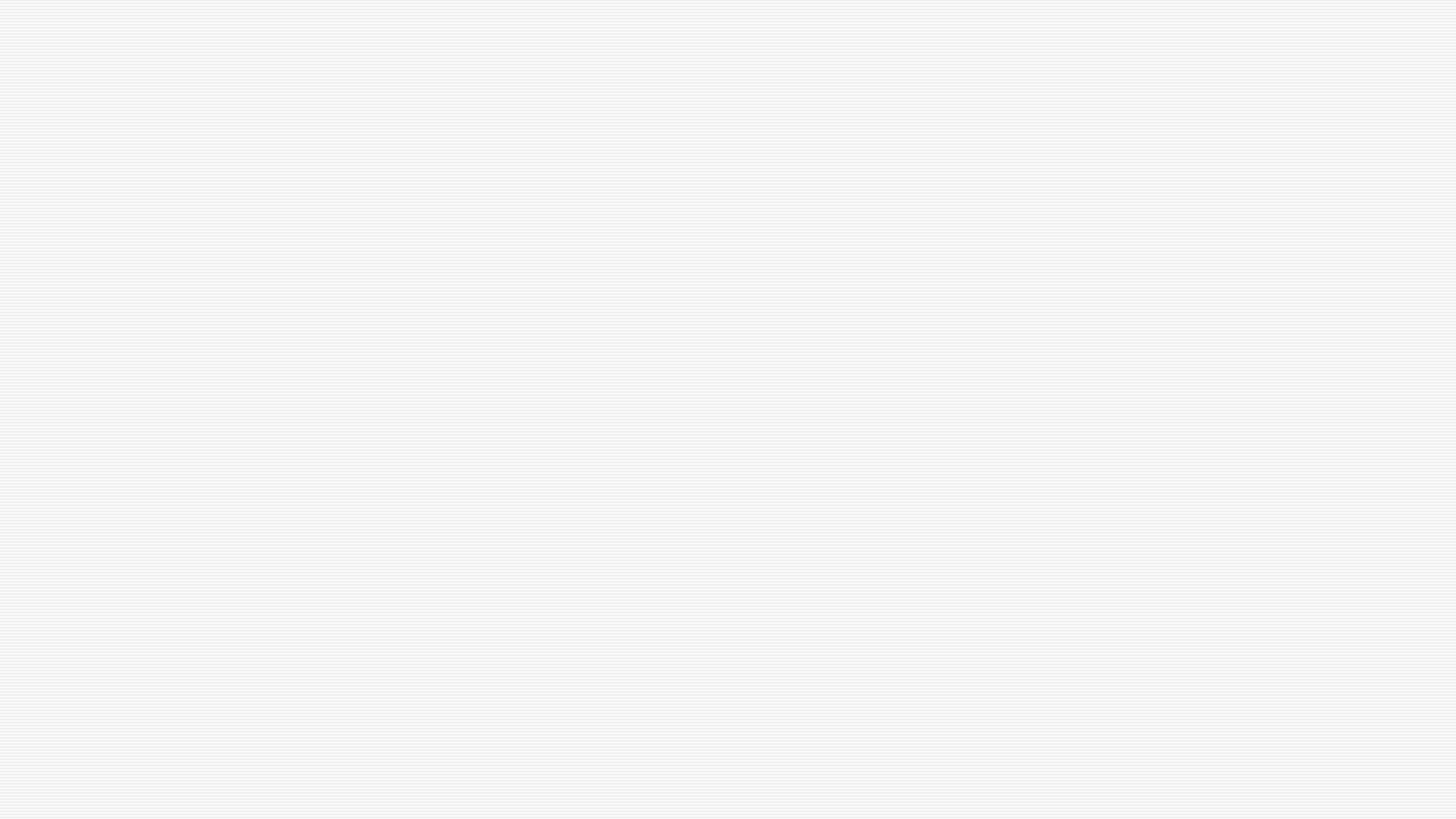 Teen Pregnancy and ACEs
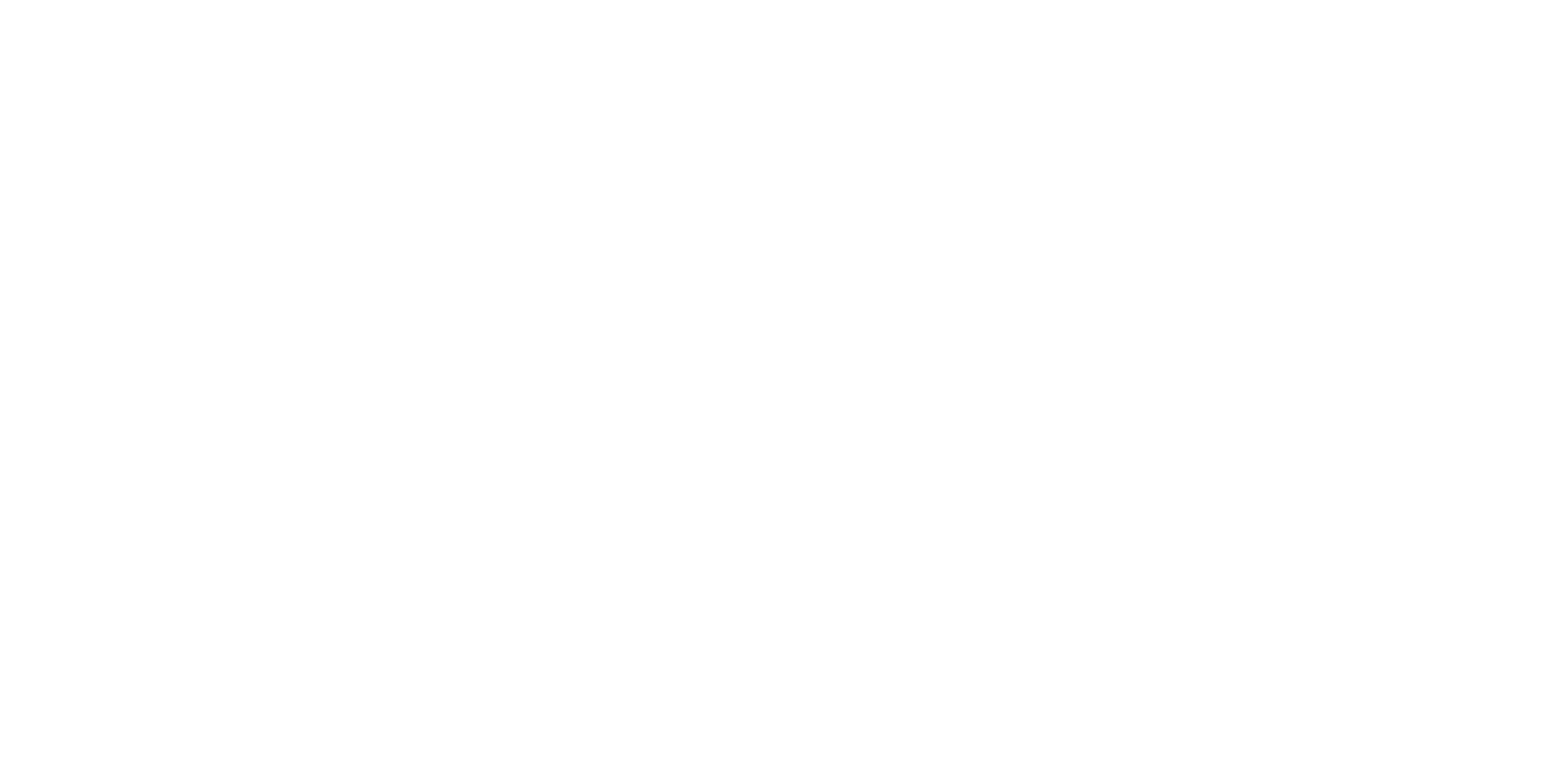 Adolescents in foster care are 2.5X more likely to experience pregnancy
Children of adolescents are more likely to be placed in foster care
33% of teen pregnancies result from abusive relationships and adolescent girls in physically abusive relationships are 3X more likely to become pregnant
Source: Factforward.org, Family Violence Prevention Fund
[Speaker Notes: Understanding ACEs is a important component of understanding the risks of teen pregnancy.]
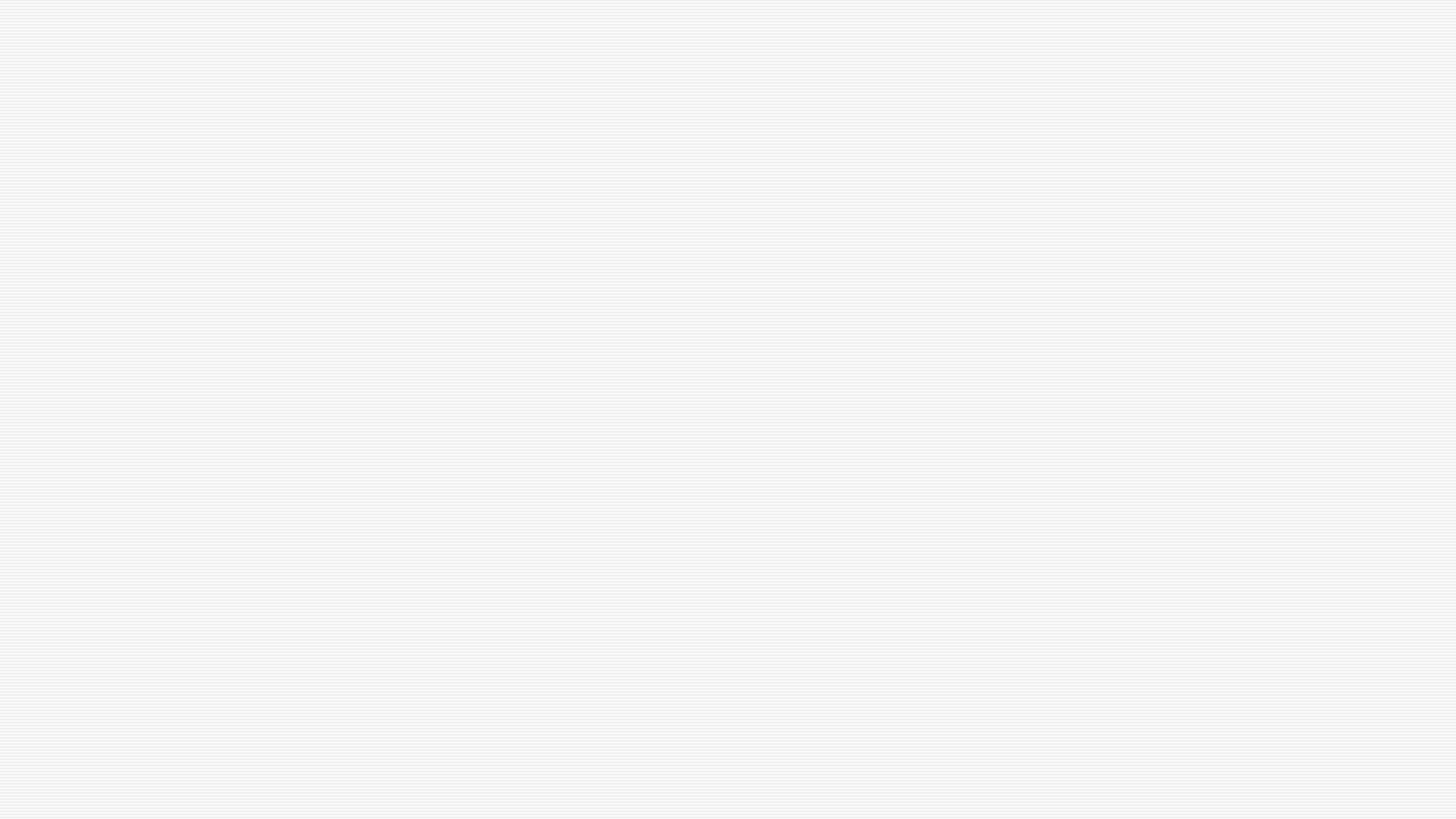 Teen Pregnancy and ACEs
Adolescents who experience violence are more likely to initiate sexual activity before age 11
Adolescent males who experience abuse or have exposure to violence in the home are more likely to be teen fathers
Exposure to violence increases the potential for having >4 partners, use of drugs or alcohol prior to sex, and become infected with STI (3X the risk)
Source: Family Violence Prevention Fund
[Speaker Notes: Understanding ACEs is a important component of understanding the risks of teen pregnancy.]
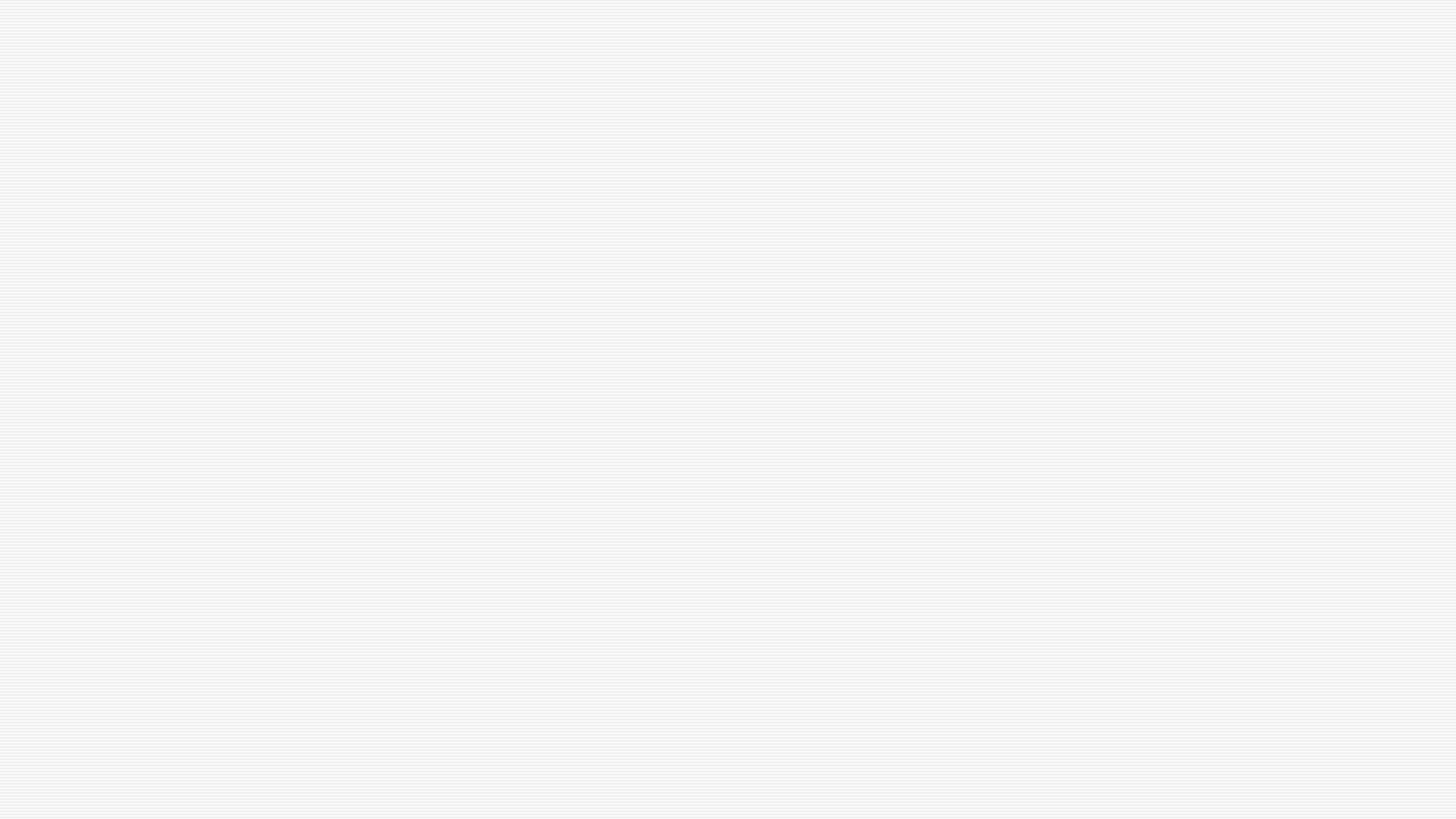 Garrett County Teen Birth Rate
Source: Countyhealthrankings.org, datacenter.kidscount.org
[Speaker Notes: Teen birth rate is based on number of pregnancy per 1,000 individuals aged 15-19.

Since 2012, MD has seen a 55% reduction in teen birth while GC has only had a 32% reduction. Related to the population data, from 2012-2019, Garrett County saw a reduction in teen birth rates of 9.6%, but a reduction in adolescent population by 19.6%. Maryland saw a 42.4% teen birth rate reduction with a reduction in adolescent population of 2.8%.

Population data for GC indicates with the total number of individuals 14-17 (2012-2019) The age data points do not align, but one could infer that the population represented by the birth rate follows a similar pattern to the identified population.
Reduction in adolescent population but stable adolescent birth rates

Preliminary
2022
21 GC	
15 MD

2021
23 GC
16 MD

2020
25 GC
17 MD]
Peer County Comparisons
Source: Countyhealthrankings.org
[Speaker Notes: Peer County Definition: Peer groups were defined using 19 county-level variables. These variables include demographics, social and economic determinants of health, social, and economic indicators.
The counties represented were randomly pulled from the identified peer county list.]
What are our adolescents saying?
Every 2 years, the Youth Risk Behavior Survey (YRBS) is conducted in Maryland as part of a larger effort through the CDC
Purpose of YRBS is to gather data related to adolescent risk behaviors 
Schools systems are required to participate, but the students are not
The decision regarding who gets the survey is random
Source: https://health.maryland.gov/phpa/ccdpc/Reports/Pages/YRBS2018.aspx
[Speaker Notes: 2018 was the most recent YRBS survey. 2020 was not completed due to Covid. Surveys are done every 2 years on even years. So, there will be another survey in the fall of 2022.]
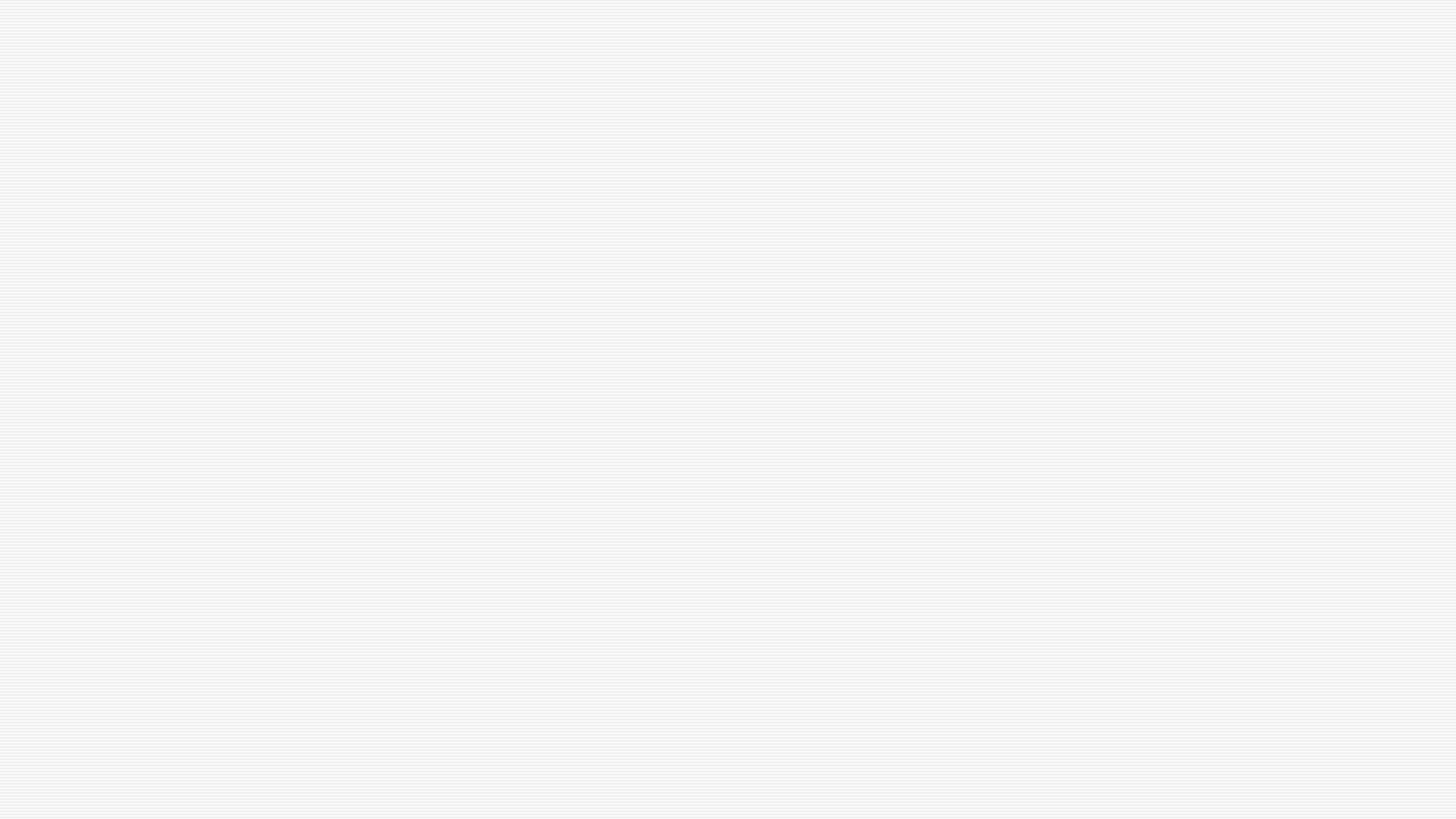 2018 YRBS Findings-Garrett
History of Sexual Activity
High school 45.5% (MD 31.3%)
Middle School 11% (MD 6%)
Sexual Initiation at a Young Age
High school (<13) 5.5% (MD 3.9%)
Middle school (<11) 2.5% (MD 2.1%)
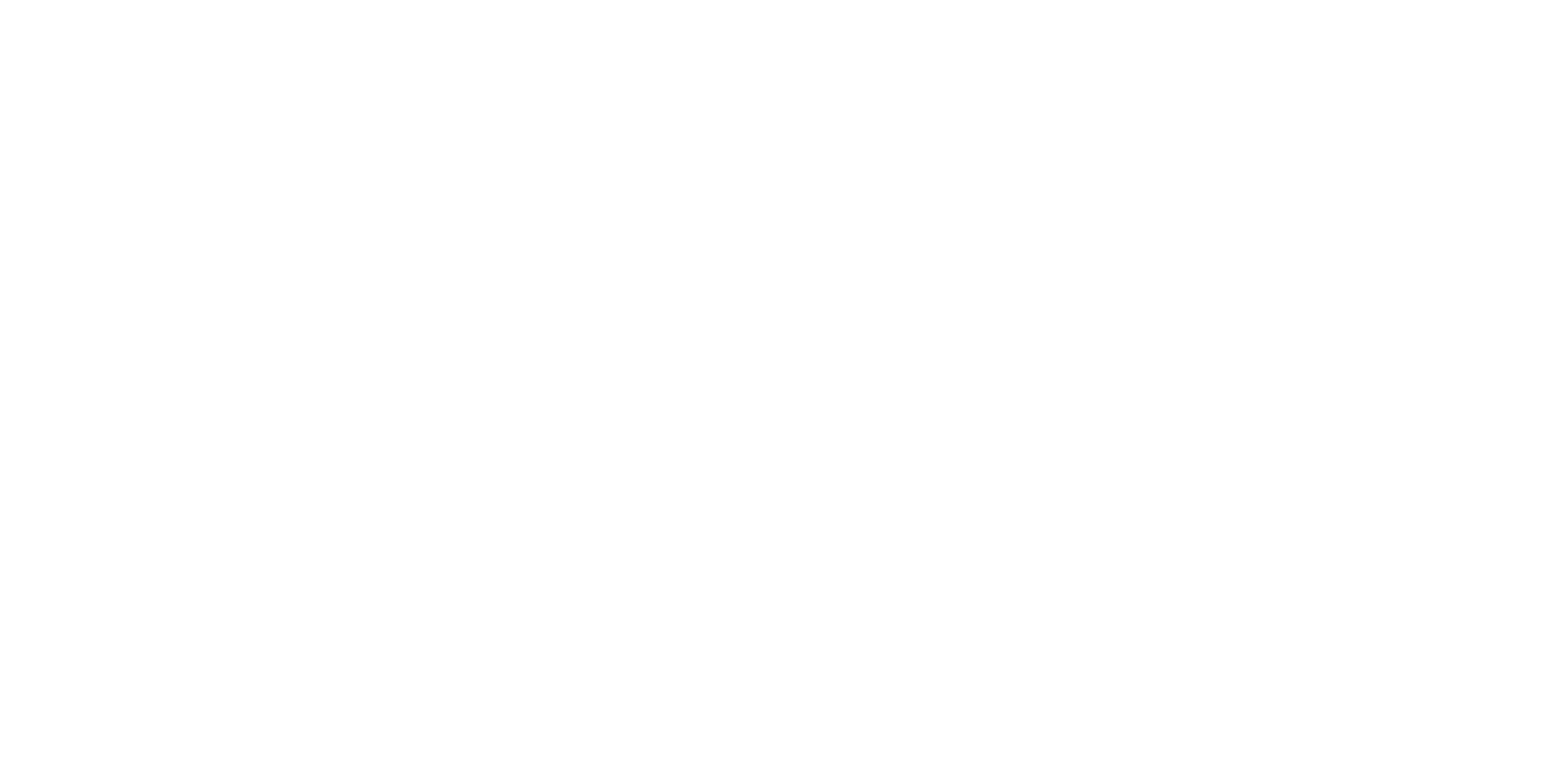 Source: https://health.maryland.gov/phpa/ccdpc/Reports/Pages/YRBS2018.aspx
[Speaker Notes: National YRBSS findings (most recent)
High school data only
Hx of sex-38.4%
Sex before 13 3%]
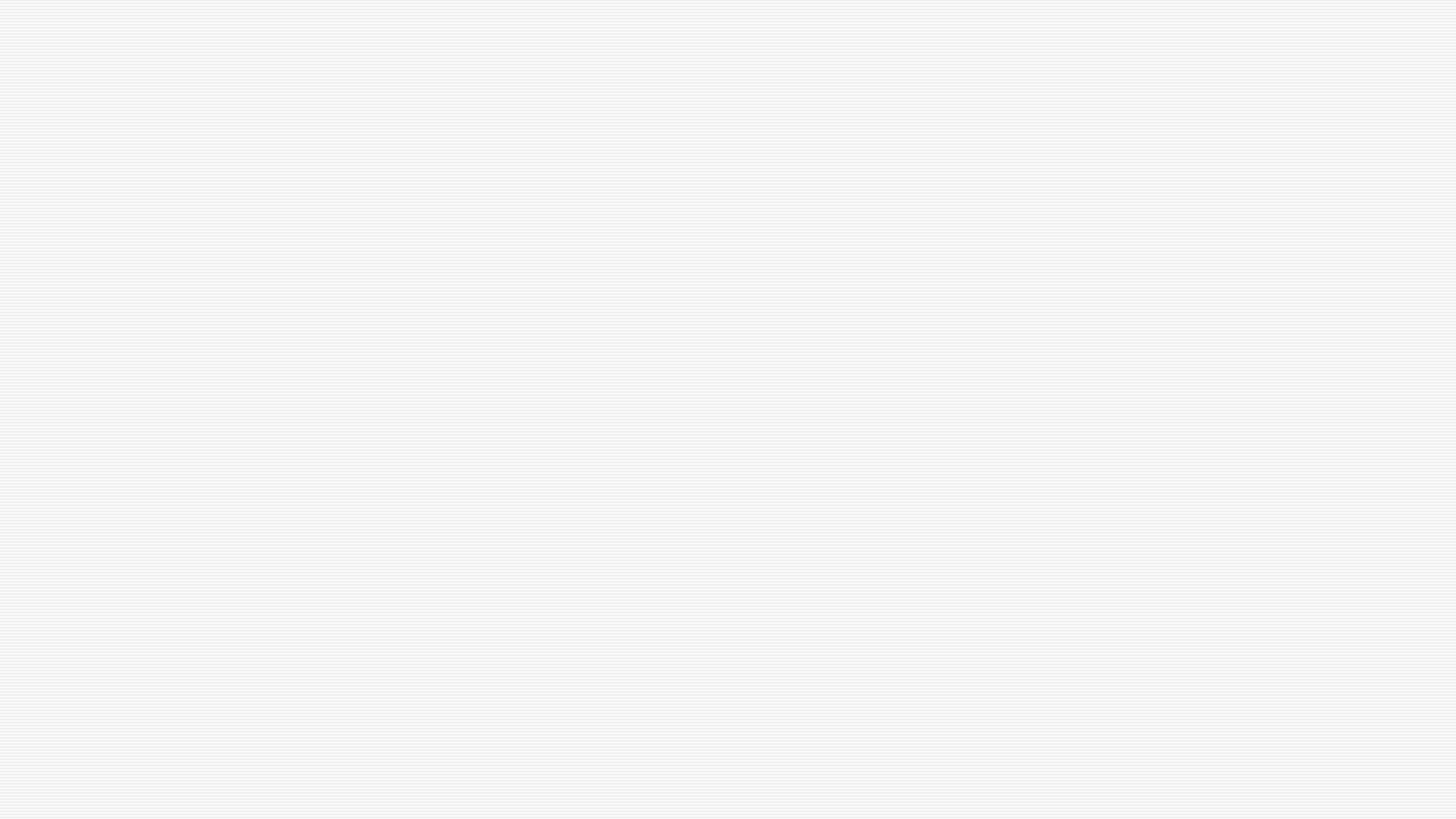 2018 YRBS Findings-Garrett
Multiple Partners
High school (>4 partners) 12.8% (MD 7.2%)
Middle school (>3 partners) 4.2% (MD 1.7%)
Condom Usage
High school 53.9% (MD 56.7%)
Middle school 59.1% (MD 57.5%)
Source: https://health.maryland.gov/phpa/ccdpc/Reports/Pages/YRBS2018.aspx
[Speaker Notes: National YRBSS Findings (most recent)
High school data only
>4 partners 8.6%
Condom use 54.3%]
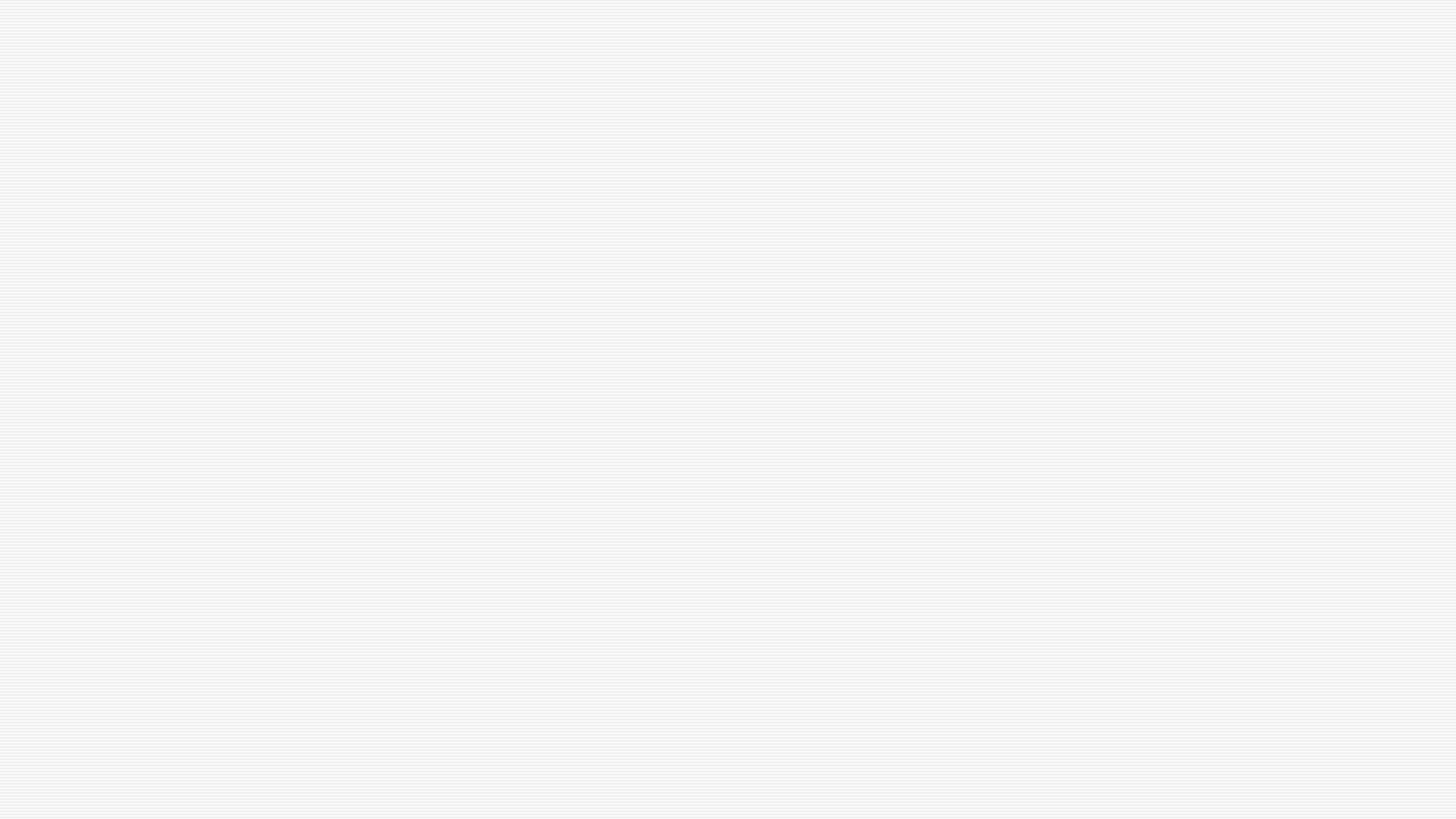 2018 YRBS Findings-Garrett
High school only
Students reporting being currently sexually active-32.7% (MD 22%)
Students reporting the use of moderately or highly effective method of contraception at last sexual encounter-40.9% (MD 30%)
Students reporting the use of no contraception with last sexual encounter-9% (MD 15.8%)
Students reporting the use of substances prior to the last sexual encounter-21.2% (MD 20.6%)
Source: https://health.maryland.gov/phpa/ccdpc/Reports/Pages/YRBS2018.aspx
[Speaker Notes: National YRBSS findings (most recent)

Currently sexually active-27.4%
Did not use any contraception-11.9%
Used substances prior-21.2%]
What can be gathered from the data?
Garrett County Adolescents (ages 11-19)
Are experiencing fewer pregnancies that 10 years ago
The rate of decline for teen births for Garrett County has not kept pace with the state or national rates or the rate of population decline
Adolescents in the county are initiating sex more frequently and with more partners than adolescents in MD or the US
What can be gathered from the data?
Garrett County Adolescents (ages 14-19)
Continue to be sexually active at higher rates than their peers
Use LARCs at a greater rate than their peers
Are less likely to have unprotected sex than their peers
Despite the positive behaviors, our adolescents experience higher rates of pregnancy/birth than their peers
Preliminary 2020 teen birth rate-GC 25, MD 17, US 15
Source: Office of Population Affairs, Countyhealthrakings.org
[Speaker Notes: LARCs-Long acting reversible contraception]
Next Steps?
[Speaker Notes: According to research funded by the Robert Wood Johnson Foundation by the University of Wisconsin Population Health Institute, the following types of evidence-based programs have the biggest impact in reducing teen pregnancy/birth and promoting health among the population:
Comprehensive clinic-based programs for pregnant and parenting teens
Intensive case management for pregnant and parenting teens
LARC access
SBHC with reproductive health services at middle and high school level
Teen pregnancy prevention programs
Condom program]